1 July 2020
Solving quadratic equations(by factorisation)
LO: To solve quadratic equations by factorisation.
Quadratic equations
The general form of a quadratic equation is
ax2 + bx + c = 0
Where a, b and c are constants and a ≠ 0.
Is called the quadratic term
ax2
Is called the linear term
bx
Is called the constant term
c
If b ≠ 0 and c ≠ 0.
Quadratic equations
ax2 + bx + c = 0
Examples of quadratic equations
c = -4
a = 1
b = - 3
x2 – 3x – 4 = 0
x2 –  3x – 4 = 0

2x2 – 50 = 0

2x2 = 50
c = -50
a = 2
b = 0
c = -12
a = 3
b = 7
3x2 = 12 – 7x

3x2 + 7x – 12 = 0
c = 0
a = 5
b = -2
5x2 = 2x
5x2 – 2x = 0

c = 0
a = -35
b = 15
–35x2 + 15x = 0

5x(3 – 7x) = 0
(x – 6)(2 – 4x) = 12x
c = -12
a = -4
b = 14
– 4x2 + 14x – 12 = 0

Some of these equations are not in the form ax2 + bx + c = 0
But they can be rearranged into this form
Solving Quadratic equations
ax2 + bx + c = 0
ax2 + bx + c = 0
(x + p)(x + q) =  0
x = -p
or
x = -q
Where p x q = c and p + q = b
If c is positive then p and q have the same signs as b
If c is negative then p and q have opposite signs to each other
Solving Quadratic equations
We can solve the quadratic equation x2 + 4x – 45 = 0 in full by factorizing the expression on the left-hand side.
This means that we can write the equation in the form
(x + p)(x + q) = 0
We need to find two integers that add together (p + q) equals 4 and multiply together (pq) equals –45.
Because –45 is negative, one of the numbers must be positive and one must be negative.
By considering the factors of 45 we find that the two numbers must be 9 and –5.
We can therefore write x2 + 4x – 45 = 0 as
(x + 9)(x – 5) = 0
or
x – 5 = 0
and
x = 5
Solving Quadratic equations
When two numbers multiply together to make 0, one of the numbers must be 0, (null factor law), so if
(x + 9)(x – 5) = 0
we can conclude that either
x + 9 = 0
This gives us two solutions that solve the quadratic equation:
x = – 9
or
x – 4 = 0
Solving quadratic equations by factorization
Solve the equation x2 – 5x = –4 by factorization.
Start by rearranging the equation equating to zero, so that all the terms are on the left-hand side.
x2 – 5x + 4 = 0
We need to find two integers that add together to make –5 and multiply together to make 4.
Because 4 is positive and –5 is negative, both the integers must be negative. These are –1 and –4.
Factorizing the left-hand side gives us
(x – 1)(x – 4) = 0
x – 1 = 0
x = 1
x = 4
Solving quadratic equations by factorization
Solve the equation x2 – 2x –8 = 0 by factorization.
x = 2
x = –4
or
Solve the equation x2 – 10x + 21 = 0 by factorization.
x = –3
x = –7
or
Solve the equation x2 – 5x – 6 = 0 by factorization.
x = 1
x = –6
or
Solve the equation x2 – 5x + 6 = 0 by factorization.
x = – 2
x = –3
or
Solving quadratic equations by factorization
Solve the equation 6x2 – 11x + 3 =  0 by factorization.
To factorise the left hand side we split the middle term
To split the middle term we multiply the first an last coefficients.
Now we find two numbers whose product is +18 and add up to -11.
Splitting the middle term
= 0
Remove the common factor from each group
Set each factor equal to zero
Solving for x
Solving quadratic equations by factorization
– 33
Solve the equation 5x2 – 33x – 14 =  0 by factorization.
To split the middle term we multiply the first an last coefficients.
Now we find two numbers whose product is -70 and add up to -33.
Splitting the middle term
Remove the common factor from each group
= 0
Set each factor equal to zero
Solving for x
Thank you for using resources from
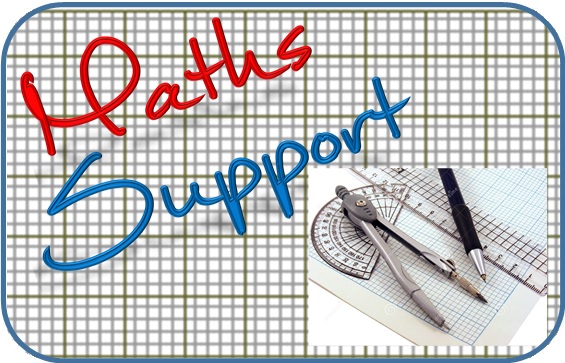 For more resources visit our website
https://www.mathssupport.org
If you have a special request, drop us an email
info@mathssupport.org